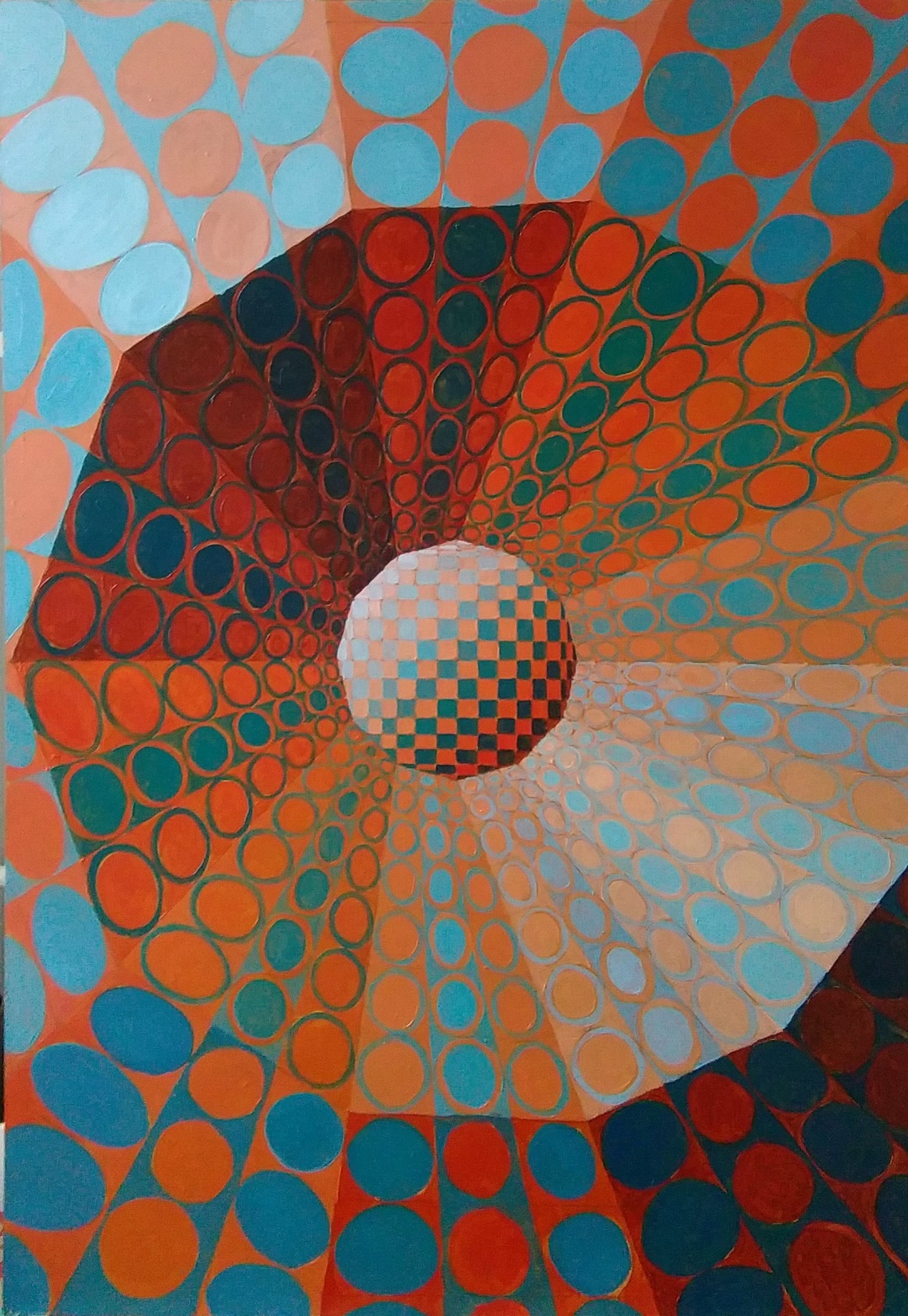 Optička umjetnost


 Art terapeutsko izražavanje i kreativno poduzetništvo
Slaven Jurić, učitelj mentor likovne kulture, OŠ Kustošija,  Zagreb

Kolovoz , 2023.
Međupredmetna suradnja učitelja matematike i likovne kulture
Ishodi za 7. razred : Istraživanje različitih oblika likovnog izražavanja, promišljanje o optičkoj umjetnosti kao obliku matematičkog i likovnog izražavanja, istraživanje obilježja umjetnosti Victora Vasarelyja, prosuđivanje utjecaja novih tehnologija na optičku umjetnost, interpretacija optičke umjetnosti i njezina primjena u stvaralaštvu učenika

Međupredmetne teme: Povezanost ishoda OSR-Razvija osobne potencijale, UKU-Kreativno i kritičko mišljenje te samoprocijena  realizacije ideje,  IKT- Učenik samostalno odabire digitalnu tehnologiju, IKT-Samostalno ili uz pomoć učitelja, istraživanje optičke umjetnosti,  POD- Primjenjuje inovativna, kreativna rješenja i upravlja vlastitim aktivnostima. 

Ključni pojmovi: konstrukcija mnogokuta, linearna perspektiva, harmonijski niz, optička iluzija

Strukturalna korelacija: Matematika-konstrukcija mnogokuta (MATOŠ C.7.1.)
Likovna kultura: tonska gradacija boja, kontrast boja, harmonija boja, linearna perspektiva
Hrvatski jezik (HJ OŠ C.7.3. Učenik posjećuje kulturne događaje u fizičkom i virtualnom okružju) 

Korelacija među nastavnim predmetima: interdisciplinarnost, primjeri iz umjetnosti, primjeri iz geometrije, primjeri u nastavi
Odgojno-obrazovni ishodi u likovnoj kulturi
A domena(stvaralaštvo i produktivnost)
OŠ LK A.7.1. Učenik/ca istražuje i interpretira različite sadržaje oblikujući ideje koje izražava služeći se likovnim i vizuanim jezikom. 
OŠ LK A.7.2. Učenik/ca demonstrira fine motoričke vještine eksperimentirajući i varirajući različite likovne materijale i postupke u vlastitom likovnom izražavanju. 
OŠ A.7.3. Učenik/ca u vlastitom izražavanju koristi tehničke i izražajne mogućnosti novomedijskih tehnologija. 
       B domena (doživljaj i kritički stav)
OŠ LK B.7.2. Učenik/ca opisuje i uspoređuje svoj likovni ili vizualni rad i radove drugih učenika, promišlja  o stvaralačkom procesu te ukazuje na moguće promjene prvobitnih rješenja
Matematika i likovna umjetnost; sloboda i univerzalna ljepota
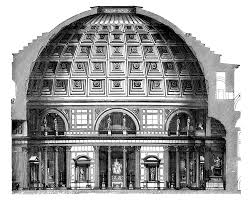 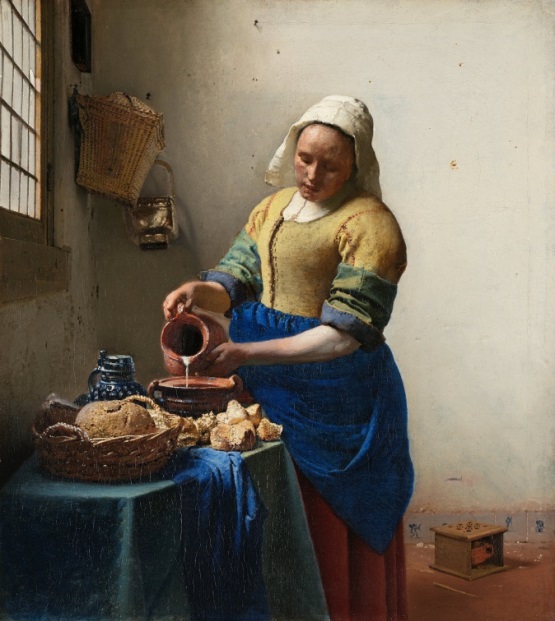 Vermer van Delft, Mljekarica, 17.st
Panteon, Rim, 2. st. pos. Krista
Lorenzo Ghiberti, Vrata raja,15. st
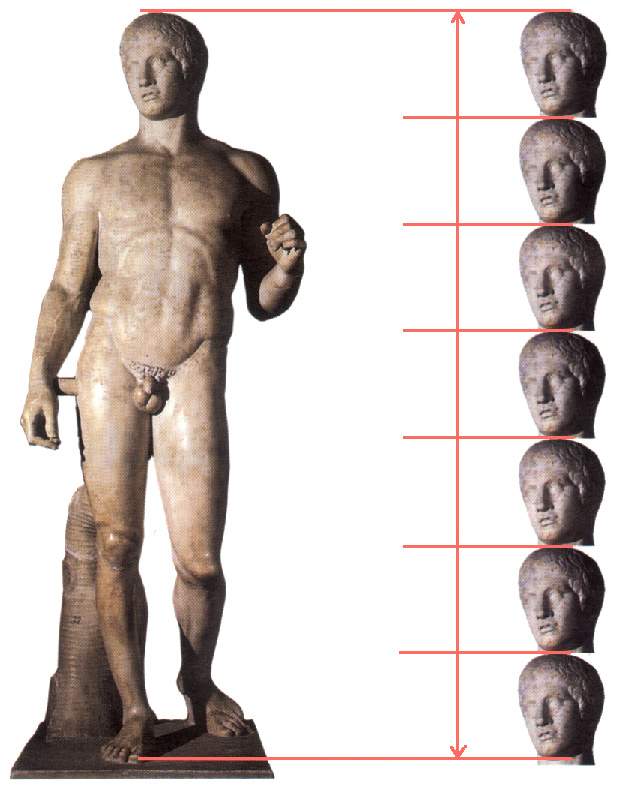 ZLATNI   REZ
OMJER I RAZMJER
Partenon, Grčka, 5. st. pr. Krsta
Kopljonoša, Poliklet, 5. st. prije Krista
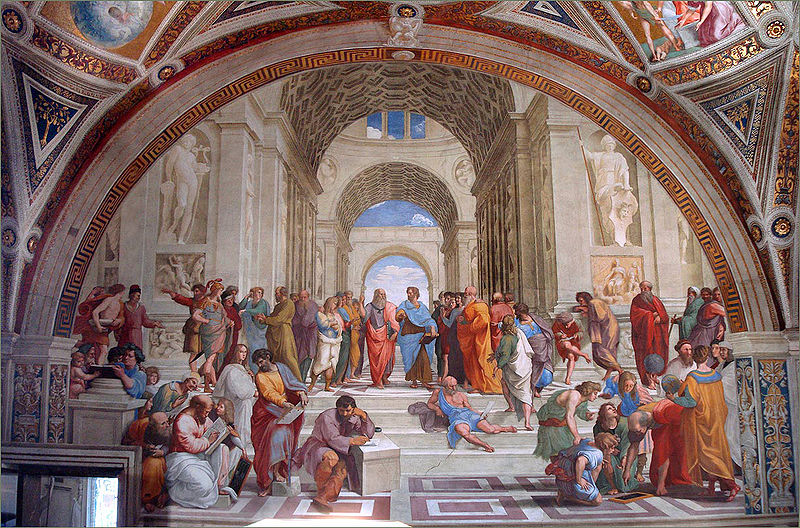 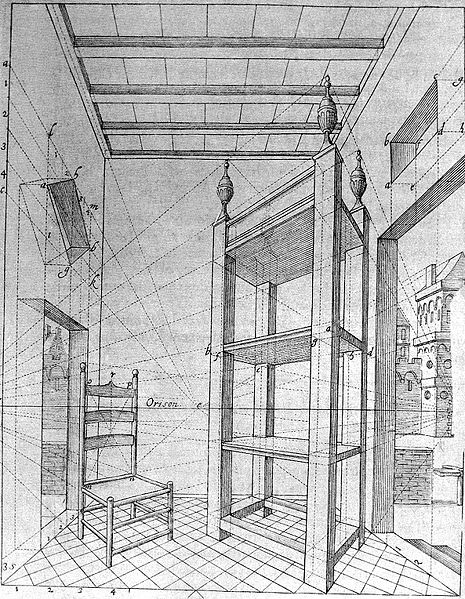 LINEARNA, GEOMETRIJSKA PERSPEKTIVA S JEDNIM I DVA OČIŠTA
Atenska škola, Rafael, 15. st
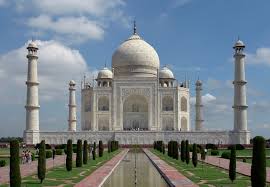 OSNA SIMETRIJA
ROTACIJA
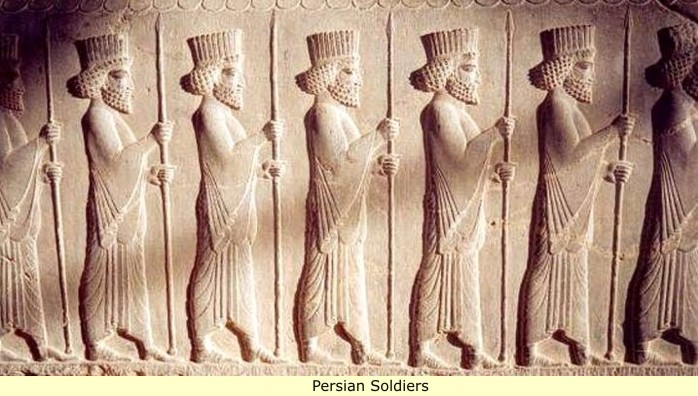 TRANSLACIJA
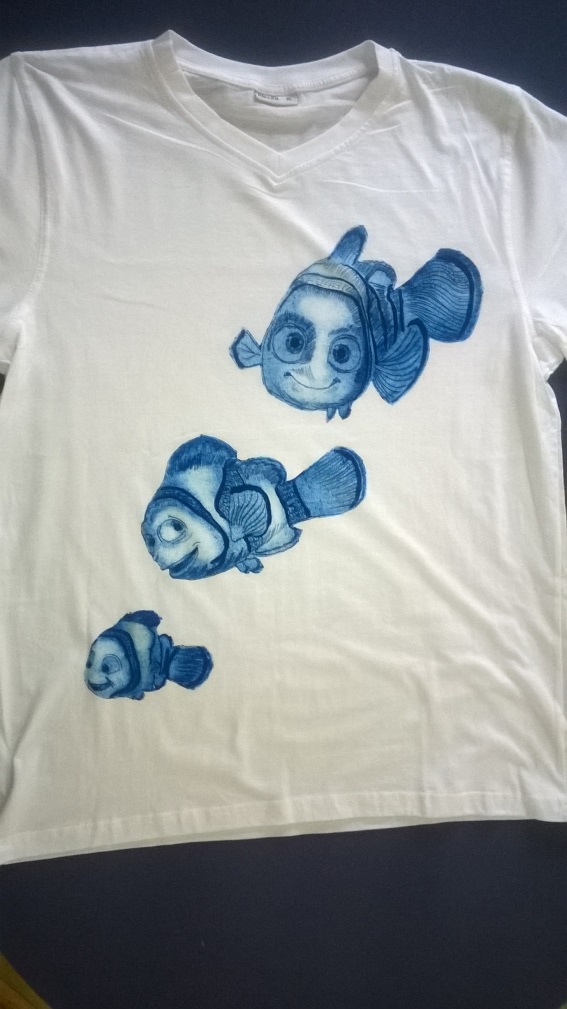 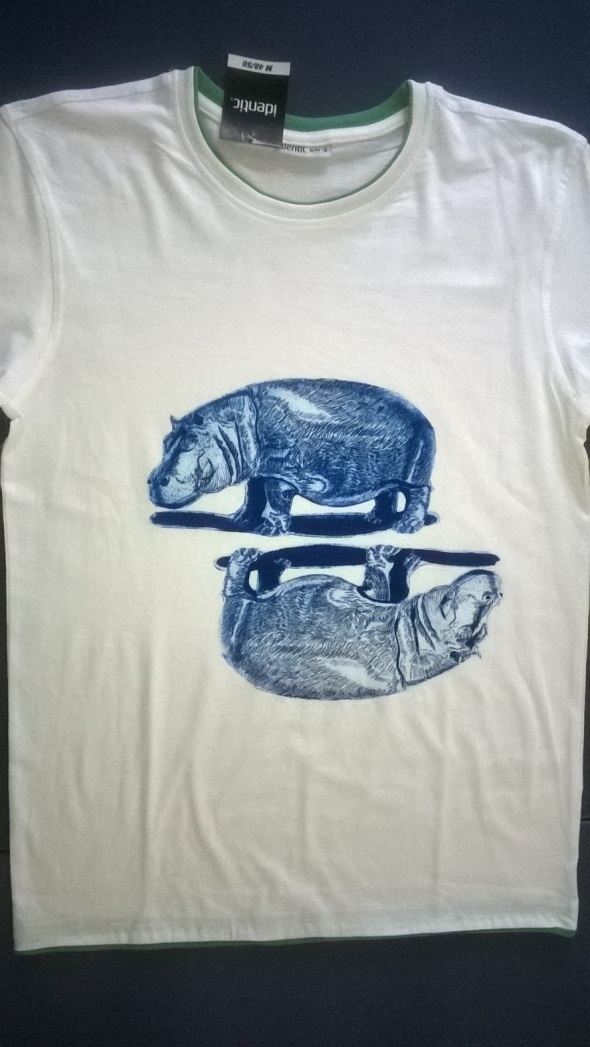 Izrada različitih motiva u  simetričnim odnosima, lik. grafička tehnika: suha igla
PROPORCIJSKI NIZ
Kupola plave džamije, Bagdad, 9. st
LJEPOTA
JEDNOSTAVNOST
SIMETRIJA
HARMONIJA 
RAVNOTEŽA
ELEGANCIJA 
IZRAŽENA NEPROMJENJIVA ISTINA
A:B=B: (A+B)
Φ=1,618033989….
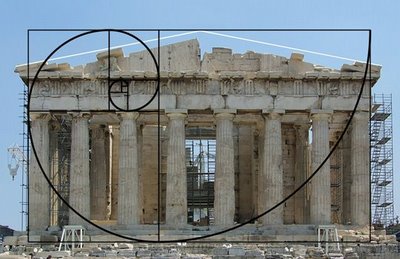 MAJOR: CJELINA
8
13
34
2
1
3
1
5
21
MINOR   (a)               :                   MAJOR    (b)
ARITMETIČKI NIZ
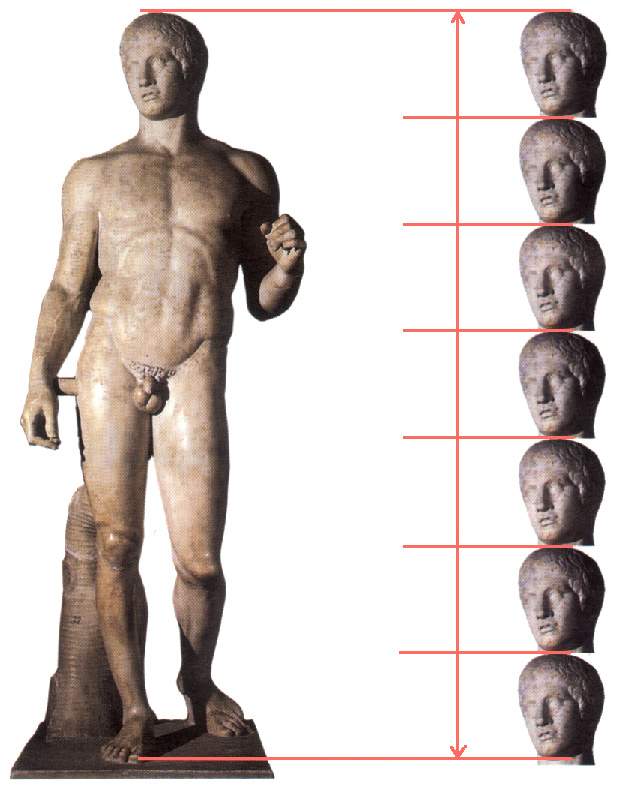 4
1
2
3
Notre Dame, Paris, 13.-19.st
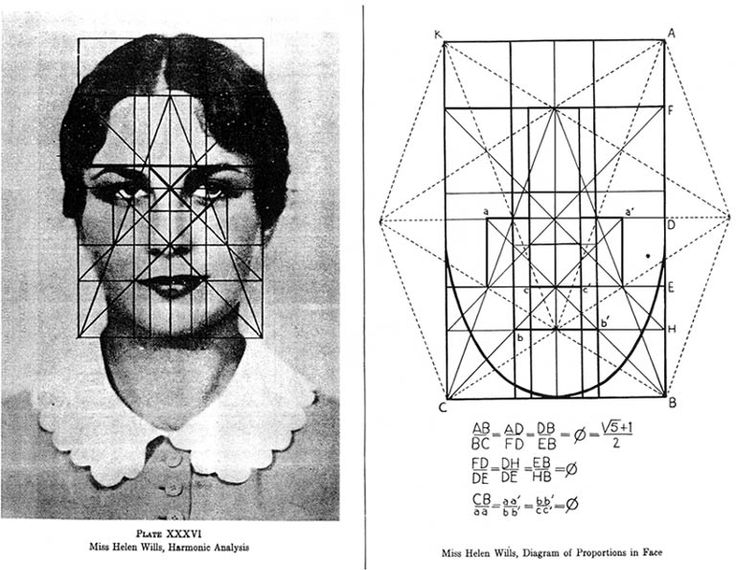 Leonardo da Vinci, Vitruvijev čovijek, 15.st
Harmonijski  niz
¼…
1/3
1/2
1
Omjer i razmjer, analogijaHarmonijski niz, 7.r
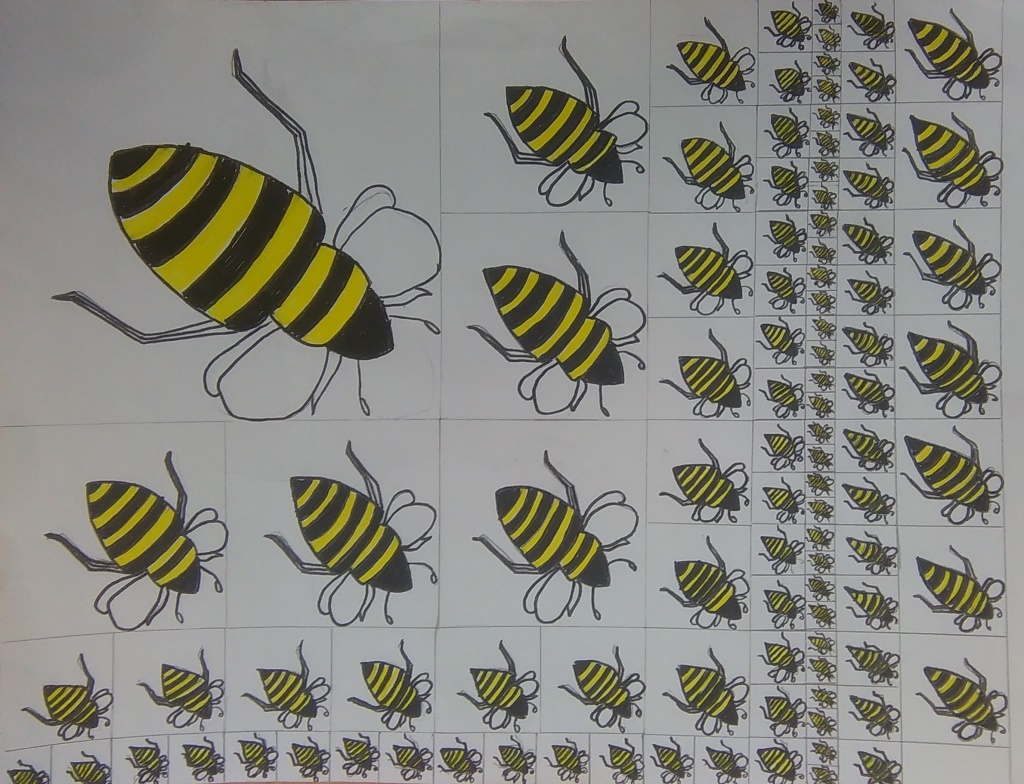 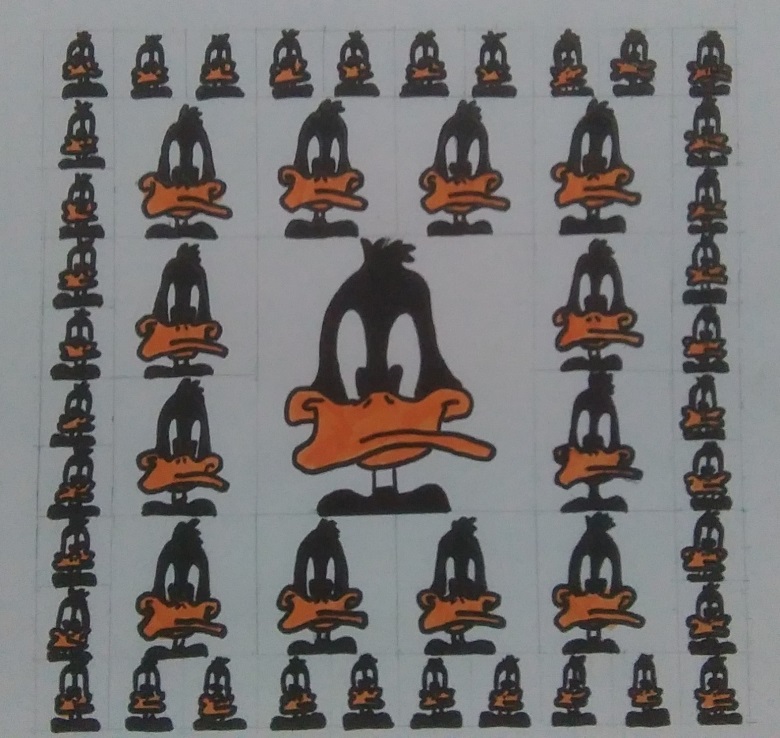 Op art umjetnost Victora Vasarelya, posjet muzeju u gradu Pečuhu, Mađarska
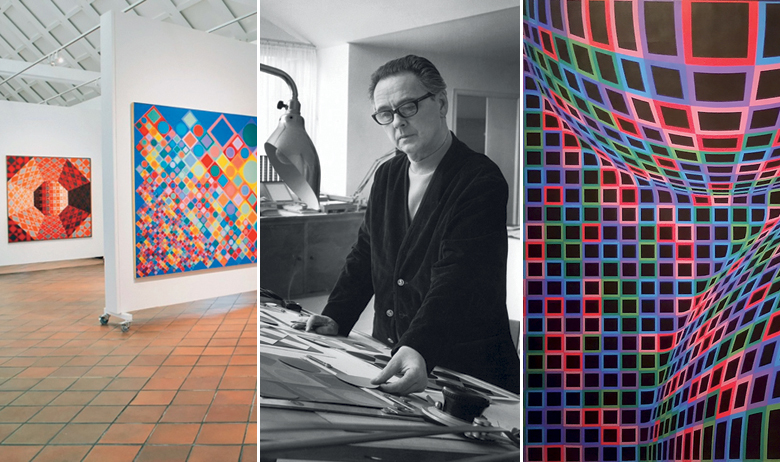 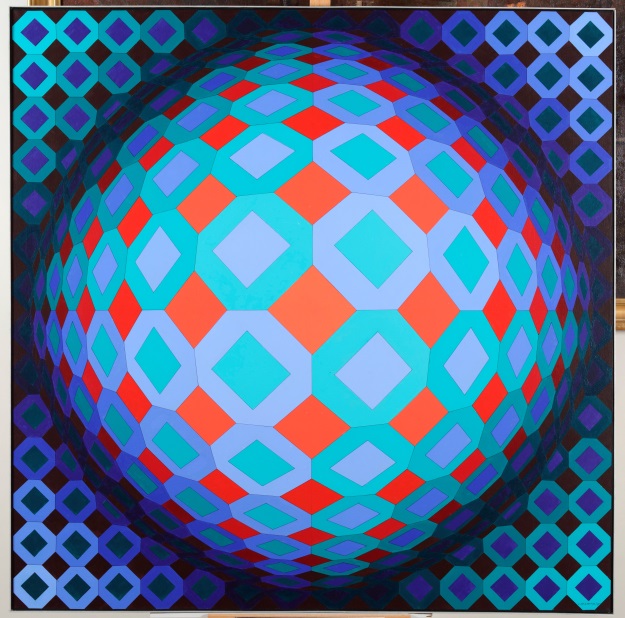 V. Vasarely, Vega 200, 1968.
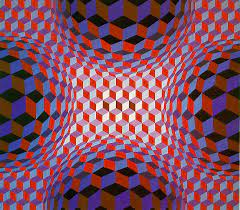 V. Vasarely, Vega, 1970.
V. Vasarely, Ion, 1969.
LINEARNA PERSPEKTIVA S JEDNIM OČIŠTEM, 7. R
Vizualni radovi: gvaš, 7.rIKT: Gif aplikacije-animacija postizanja 3d iluzije
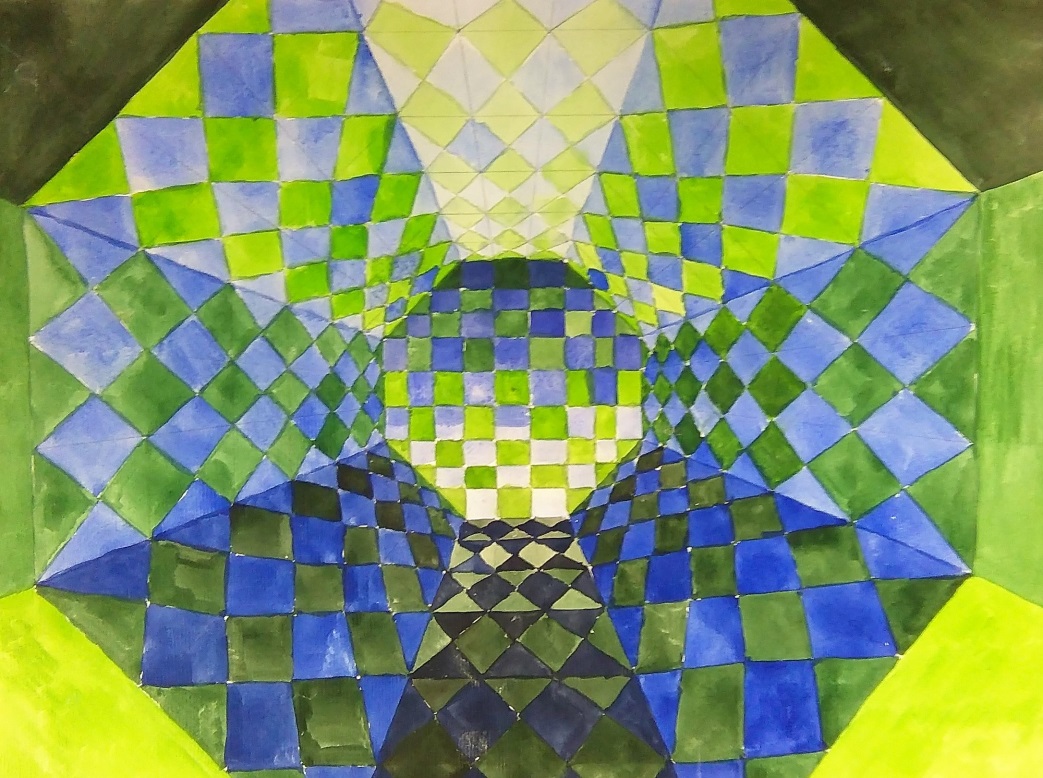 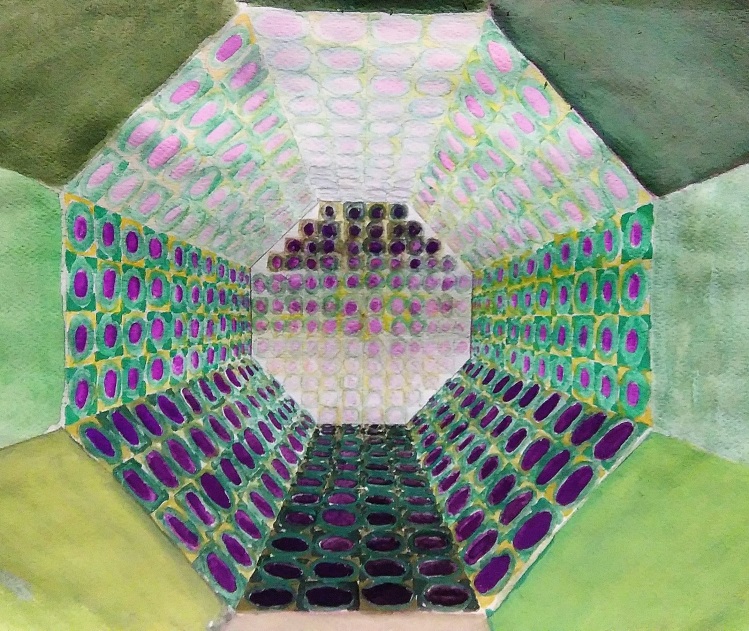 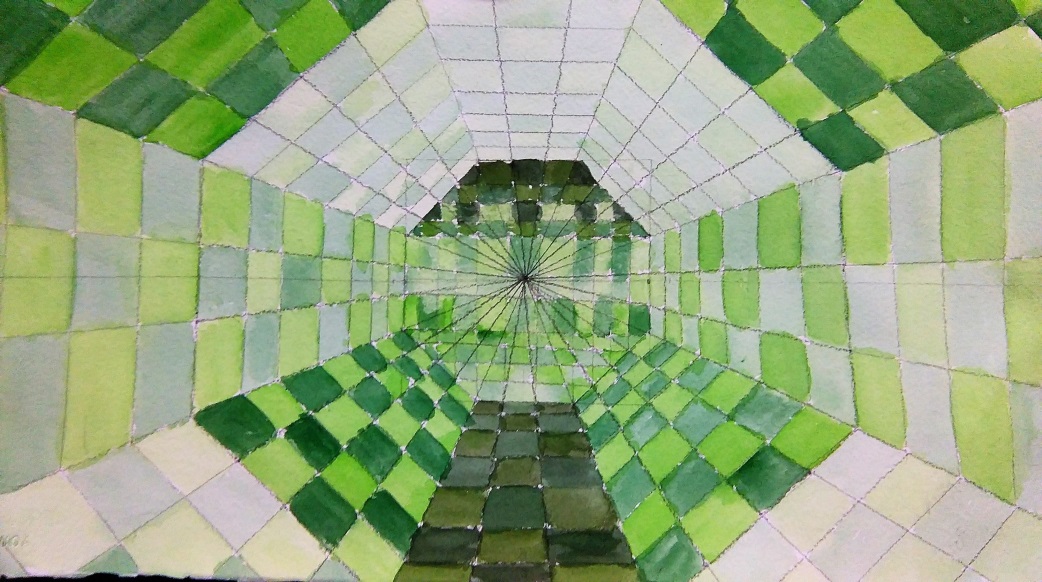 Op art iluzija u prostoru škole.  Zidovi, stropovi, podovi kao potencijalna mjesta za realizaciju  optičkih ideja i njihova uloga u vizualnom  i društvenom potencijalu(društvene igre)
PRIBOR za konstruiranje mnogokuta (rad na matematici)
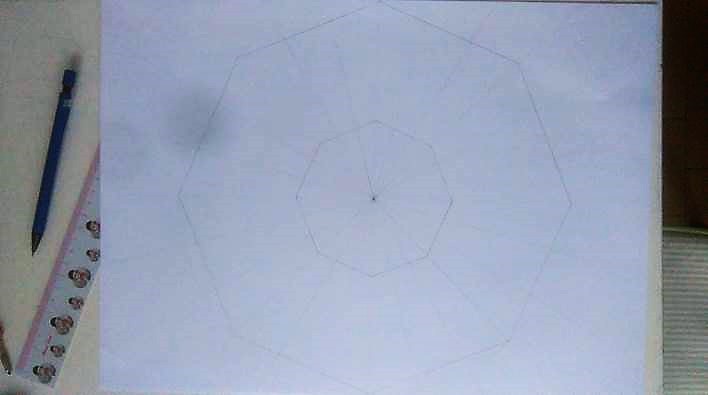 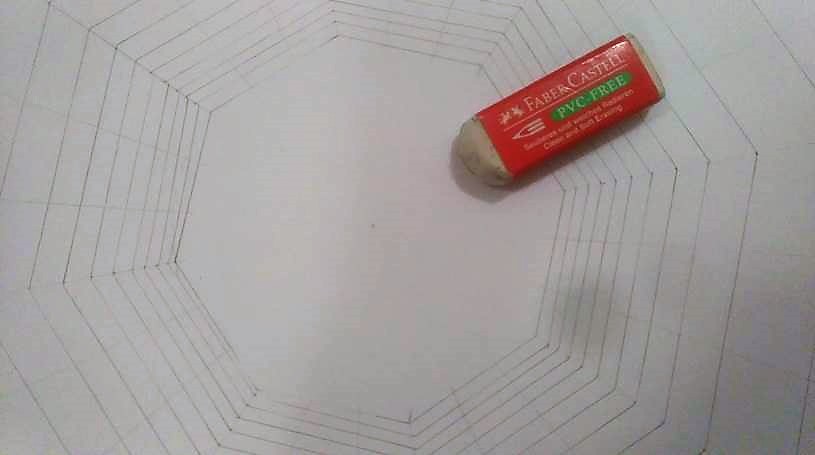 Rad na nastavi lik. kultureLik. tehnika po izboru(aqvarel, drvene boje, tempera…)stvaranje tonske skale, kontrast boja(RAZLIČITO), harmonija boja(SLIČNO)
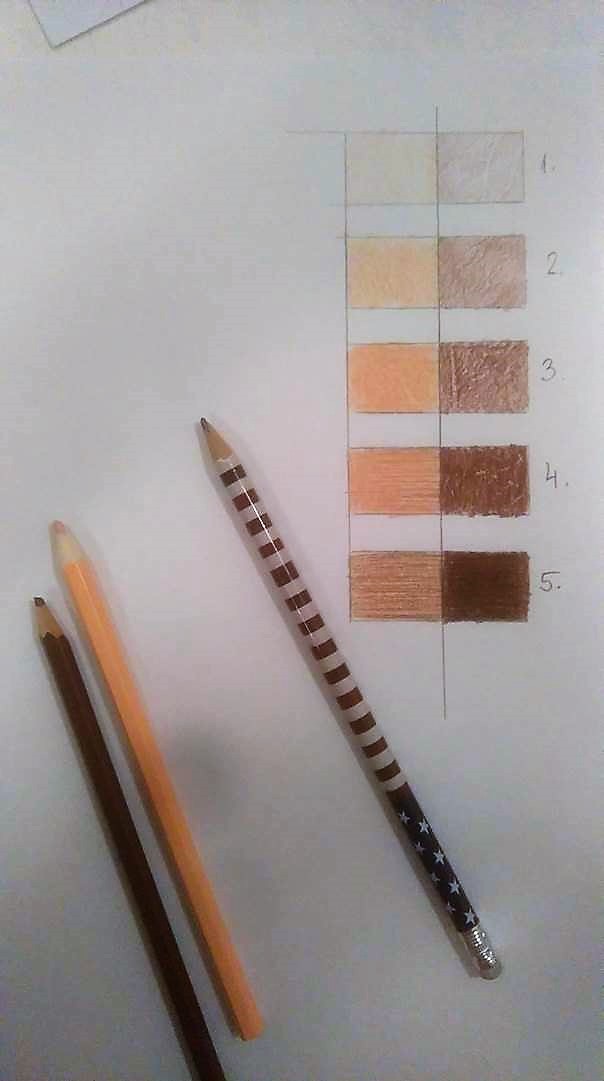 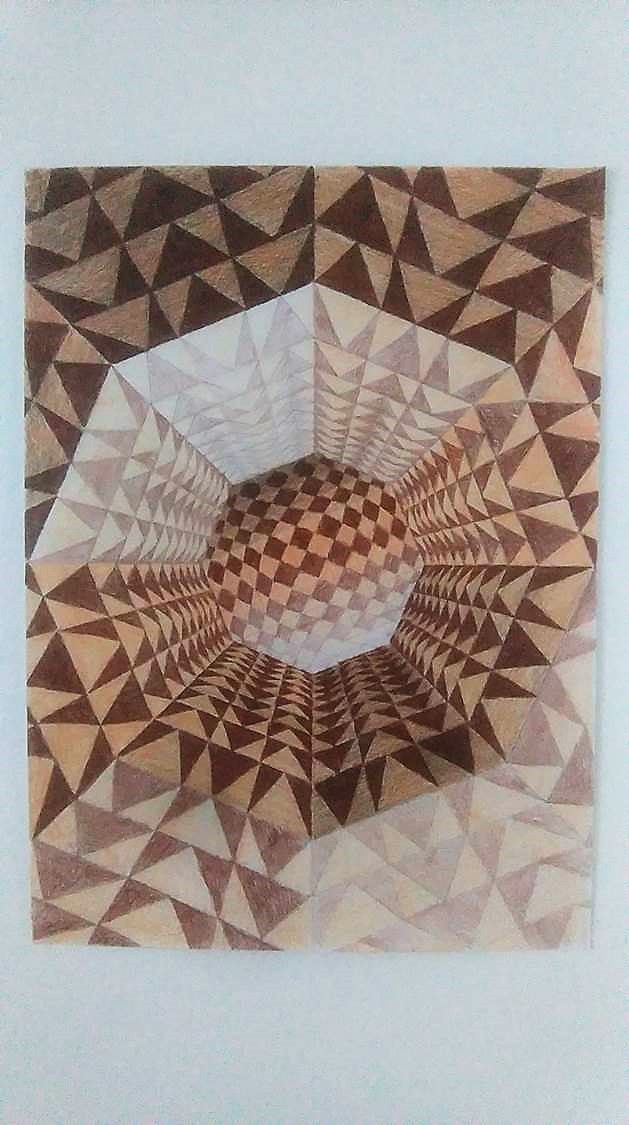